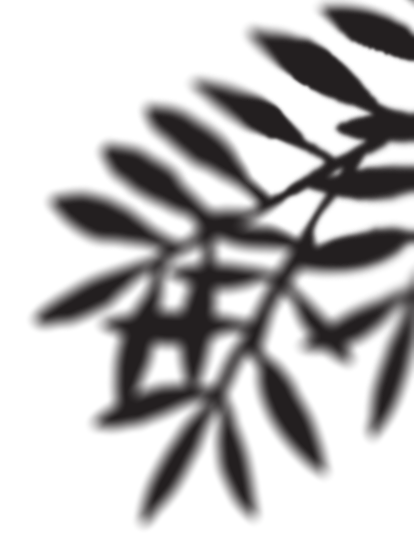 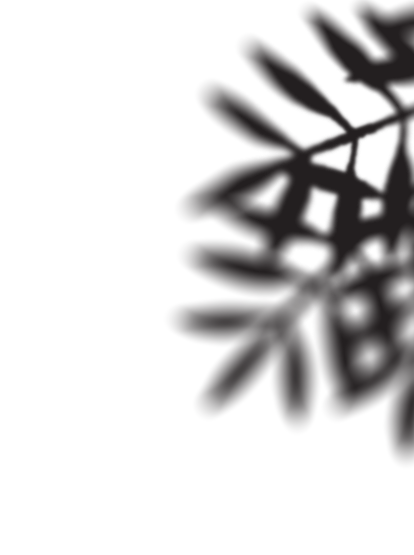 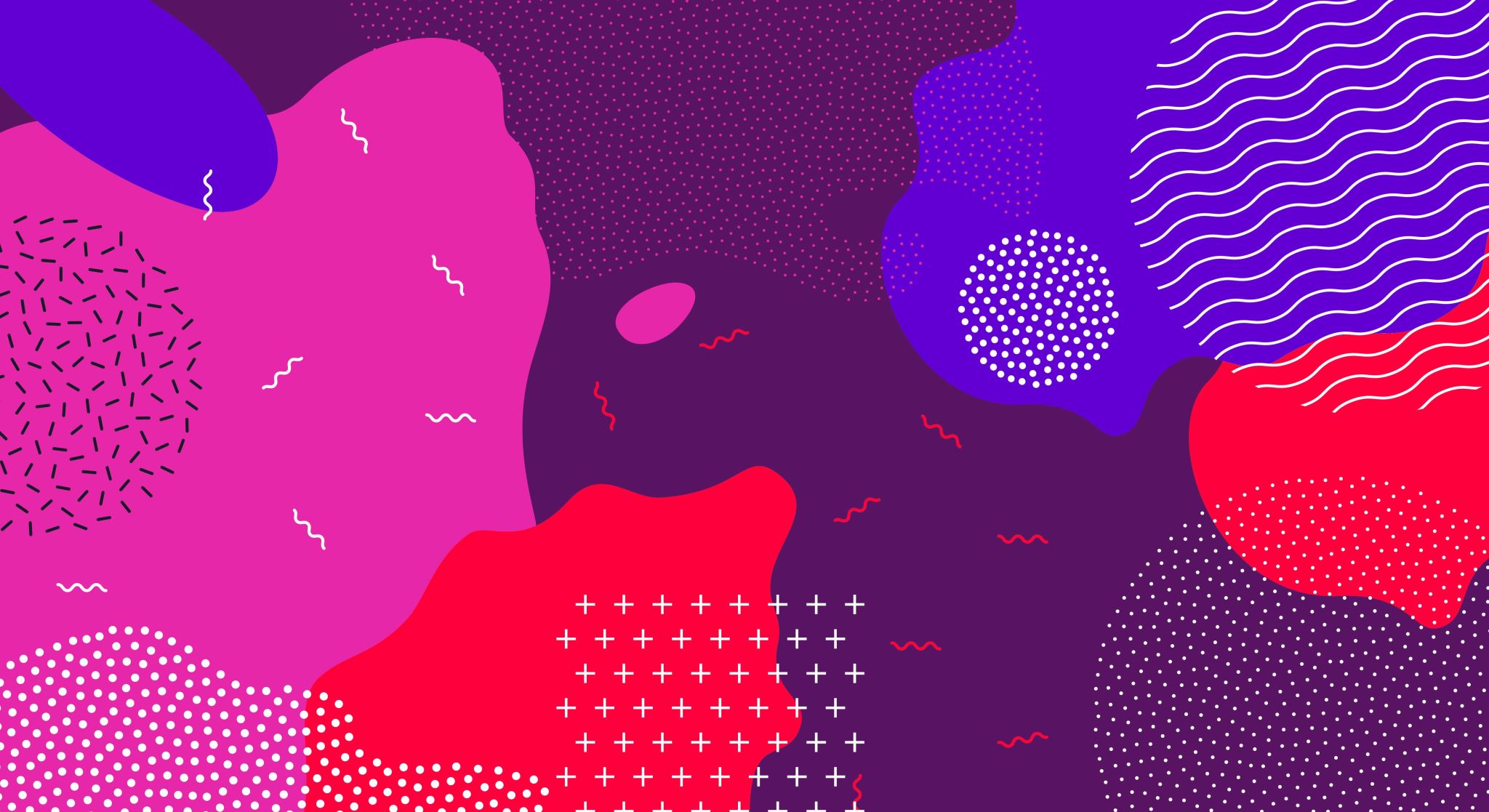 Avropa İnsan Hüquqları Məhkəməsinin qərarlarının icrası mexanizmi
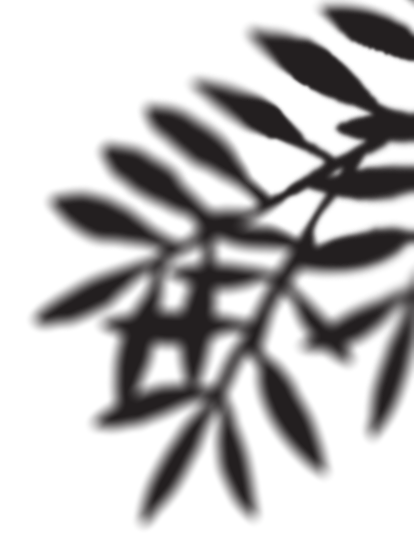 AİHM-nin qərarlarına nəzarət
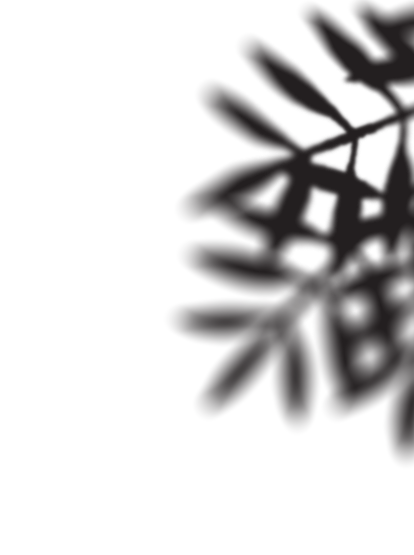 AİHM-nin qərarlarına nəzarəti Avropa Şurası Nazirlər Komitəsi həyata keçirdir
AİHM qərarı qəti olduqdan sonra icrasına nəzarət edilməsi üçün Avropa Şurası Nazirlər Komitəsinə (NK) göndərilir 
NK-nın qərarların icrasına ildə 4 dəfə keçirilən İnsan Haqları Toplantısında baxır. 
AİHM qərarları qəti qüvvəyə mindikdən sonra NK-nə təqdim edilir və toplantıların gündəliyinə daxil edilir.
Dövlətlər qərar qəti oldqudan sonra mümkün qədər qısa zamanda, ancaq qərarın qəti olmasından sonra ən çox 6 ay müddətində həmin qərarın tam icra edilməsi üçün hansı tədbirlərin görüləcəyi ifadə olunan Fəaliyyət Planını təqdim etməlidir. 
Fəaliyyət planı qərarın ideal icrası üçün dövlətin hansı tədbiri nə zaman həyata keçirəcəyini aydın və detallı ifadə etməlidir. Fəaliyyət planı NK-nə göndərilən uyğun təqdimatlar əsasında gərəkli dəyişikliklərə məruz qala biləcək sənəddir. 
Fəaliyyət planında, ona edilmiş dəyişikliklərdə nəzərdə tutulan tədbirlər həyata keçirildikdən sonra dövlət nəzərdə tutulmuş və icra edilmiş tədbirlərin ifadə edildiyi yekun hesabatı təqdim edir və NK-i həmin qərarın icrasına nəzarəti qapatmağa dəvət edir.
Qərarın icrası üçün hər hansı tədbir tələb olunmursa, dövlət gərəkli addımları daha əvvəl atmışdısa, fəaliyyət planı təqdim etmədən də hesabat təqdim oluna bilər. 
AİHM-in qərarlarında adətən, ədalətli əvəzin ödənilməsindən başqa həyata keçirilməli olan tədbirlər qeyd edilmir. NK və Qərarların İcrası Departamenti bu prosesə ara qərarları, tövsiyyələri ilə töhfələr verir.
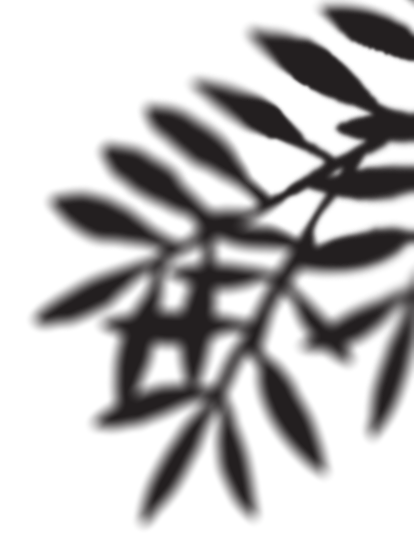 Qərarların təsnifatı
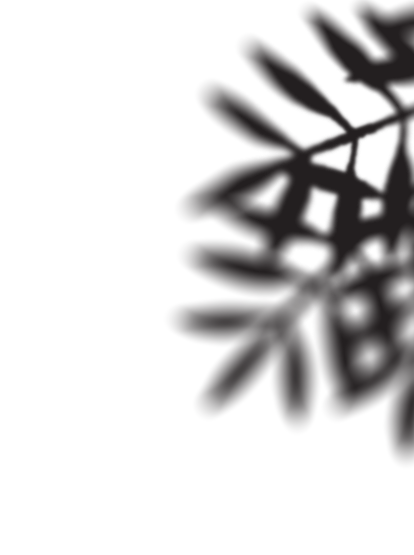 AİHM qərarları aşağıdakı kimi təsnif edilir:

1) “Aparıcı işlər” - 
2) “Təkrarlanan işlər” - 
3) “İzolə edilmiş işlər” - 

- Belə təsnifləndirmə qərarların icrasına nəzarət sisteminin asanlaşdırlmasına xidmət edir. Təsnifləndirmənin məqsədi “aparıcı işlər”in müəyyən edilməsidir. Bu işlər yeni ümumi tədbirlərin həyata keçirilməsini zəruri edən, kompleks və ya struktural problemləri ortaya çıxaran qərarlardır. 

- Daha əvvəlki məhkəmə işlərində təsbit olunan sistemli problemlərlə bağlı olan işlər “təkrarlanan işlər” kimi təsnif edilir. 

- Müəyyən edilmiş pozuntular xüsusi şərtlərdən qaynaqlanıbsa, hansısa ümumi tədbirin görülməsi tələb olunmursa, həmin işlər ”izolə edilmiş” işlər kimi təsnifləndirilir. 

Adətən, NK qərarların icrasına nəzarəti qərarları qruplaşdırmaqla həyata keçirir. “Təkrarlanan” işlər “aparıcı” işlərin adının altında formalaşan qruplara daxil edilir. Azərbaycan nümunəsində, məsələn, “Nemət Əliyev işi qrupu”nda “aparıcı” Nemət Əliyev Azərbaycan qarşı işidir. Həmin qrupa seçki hüququnun pozutusu tanınmış digər işlər “təkrarlanan” işlər kimi daxil edilib. “Aparıcı” qərarların icrası üçün= təqdim edilmiş fəaliyyət planlarında nəzərdə tutulan bütün ümumi tədbirlər, həm də həmin qrupa daxil edilmiş bütün “təkrarlanan” qərarların icrası üçün keçərlidir. NK “aparıcı” qərarın icra edilməsinin başa çatmasına qərar verdikdə, bu, həmin qrupa daxil edilmiş bütün “təkrarlanan” qərarlara da aid edilir.
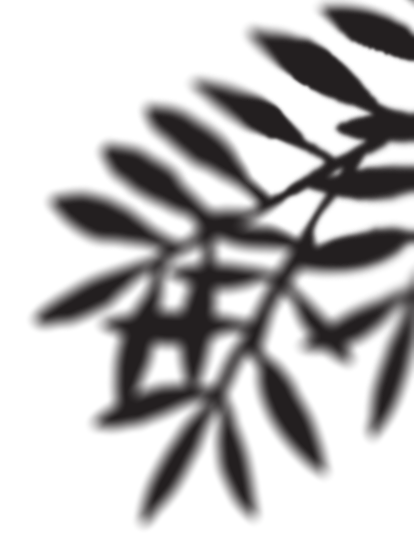 Statistika
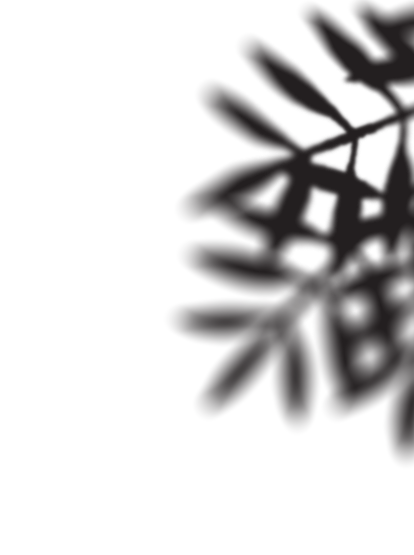 2022-ci il statistikasına əsasən Azərbaycandan getmiş 285 iş üzrə qərar icrasın gözləyir. Bu göstərici üzrə Azərbaycan 5-ci yerdədir. Ölkələr üzrə çıxarılmış ümumi qərarların icrası faizlə hesablandıqda Azərbaycan 1-cı sırada gəlir. 
2022-ci ilin əvvəlinə olan bilgilərə görə, hazırda AİHM-də baxılmasını gözləyən şikayətlərin 3,3 faizi (2050 şikayət) Azərbaycanın payına düşür. Bu kateqoriya üzrə sıralamaya görə, Azərbaycan Rusiya, Türkiyə, Ukrayna, Rumıniya və İtaliyadan sonra 6-cı sıradadır.
Ən çox pozulan maddələr hansılardır? 
AİHM-in 2021-ci ilin əvvəlinə olan bilgilərinə görə, Azərbaycanla bağlı (6-cı madə) ədalətli məhkəmə araşdırması hüququ 112 (1-ci ), 
(5-ci maddə) azadlıq və toxunulmazlıq hüququ 78 (2-ci), 
(3-cü madə) işgəncəyə məruz qalmamaq hüququ 49 (3-cü), 
1 saylı protokolun 1-ci maddəsi Mülkiyyət hüququ 38 (4-cü), 
birləşmək hüququ 37 (5-ci),  seçki hüququ 25 (6-cı), yaşamaq hüququ 15 (7-ci), yaşamaq hüququ 15 (7-ci), şəxsi və ailə həyatının toxunulmazlığı hüququ 15 (7-ci), səmərəli hüquq müdafiə vasitələri hüququ 9 (8-ci) ifadə azadlığı hüququ 11 (9-cu), (9-cu) və düşüncə, din azadlığı hüququ 4 (10-cu) 34 qərarda digər hüquqların pozuntusu təsbit edilir. Azərbaycan bəzi hüquq pozuntuları üzrə AİHM yurisdiksiyası altında olan bütün ölkələri qabaqlayır (Seçki). AİHM tarixində cəmi 19 qərarında Konvensiyanın 18-ci maddənin (Hüquqlarla bağlı məhdudiyyətlərdən istifadənin hədləri) pozuntusunu tanıyıb. Həmin qərarlardan 10-u Azərbaycana qarşı çıxarılıb. 18-ci maddə dövlətin Konvensiyada göstərilən hüquq və azadlıqlardan dövlətlərin sui-istifadəsinin qarşısını almaq üçün nəzərdə tutulub.
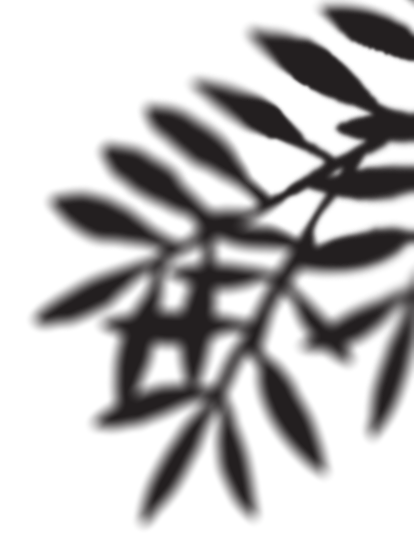 Qrup işləri və onların icrası
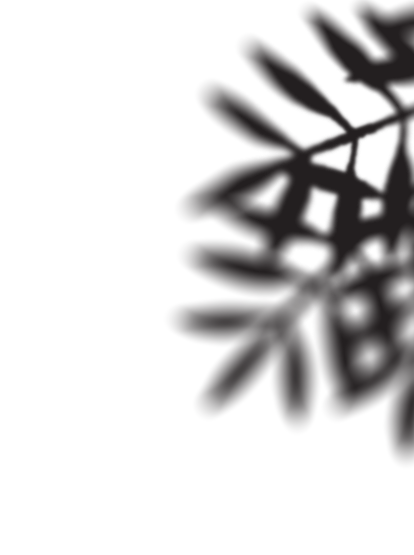 Nazirlər Komitəsi tərəfindən Azərbaycan hökumətinə islahatlarla bağlı ünvanlanan tövsiyələr - tələblər  

Nümunələr üzrə: 
 
Ev və mənzilin qorunması ilə bağlı (Hümbətov qrup işi və Mirzəyev qrup işi) Sərbəst toplaşmaq azadlığı ilə bağlı (Qafqaz Məmmədov qrup işi), ifadə azadlığı ilə bağlı (Mahmuddov və Ağazadə qrup işi), qanunsuz həbslərlər bağlı (Qafqaz Məmmədov qrup işi), Seçki hüquqları ilə bağlı (Nemət Əliyev qrup işi), Yerli məhkəmə qərarlarının icrası (Tarverdiyev qrup işi) 
 
Məsələn, 2011-ci ildən icraya daxil olan ifadə azadlığı ilə bağlı Mahmudov və Ağazadə qrup işi var. Burada dövlətdən üç istiqamətli tədbirlər görməsi tələb olunub: a) Defamasiya ilə bağlı reallaşdırlması gərəkən tədbirlər. Burda böhtana görə cinayət məsuliyyətinin aradan qaldırılmasını hökümətdən tələb edir. Bunun üçün AZ höküməti gərək CM-sinə dəyişiklik etsin və böhtana görə maddəni çıxartsın amma bu hələ ki baş verməyib. B) Qanunvericiliyin özbaşına tətbiq edilməsinin qarşısının alınmasını hədəfləyən tədbirlər. Burada, məhkəmələrin icra hakimiyyəti və prokurorluq qarşısında müstəqilliyinin gücləndirilməsi, prokurorların hərəkətlərinin qanuniliyinin təmin edilməsi tələb edilirdi. C) Son olaraq, Baş Prokurorluq və hökumət rəsmiləri tərəfindən təqsirsizlik prezumpsiyası hüququnun pozulmasının qarşısının alınmasını hədəfləyən tədbirlər. 
 
Daha sonra Qafqaz Məmmədov Qrupu adlanan iki iş var ki, onlardan biri  Sərbəst toplaşmaq və birləşmək azadlığı ilə bağlı ilə bağlıdırsa, digəri Həbslərin qanuniliyi ilə bağlıdır. Sərbəst toplaşmaqla bağlı işdə, yerli icra strukturlarınıa sərbəst toplaşmaq azadlğı ilə bağlı geniş səlahiyyətin verilməsi (seçiləcək məkanın, maşrutun, vaxtın razılaşdırılması kimi) və mitinqi üçün rəsmi icazənin tələbinin dəyişirilməsi tələb edilir.  
 
Və ya Nemət Əliyev qrup işində 2005-10-cu illərdə keçirilmiş parlament seçkilərindəki çatışmazlıq və problemlərlə bağlıdır. Burada seçki komissiyalarının əsaslandırlımamış qərarları, müstəqil ekspertizanın olmaması, və ya ərizəçilərin dinləmələrdə işitrakının təmin edilməməsi, məhkəmələrin seçki komisiyalarının qərarlarını əsaslandırmadan qəbul etməsi, ərizəçilərə müdafiəni hazırlamaqq üçün yetərli vaxt verilməməsi, seçki qanunverciliyinin yanlış tətbiqi kimi məsələlərin hökümət tərəfindən həl edilməsi tələb edilir.